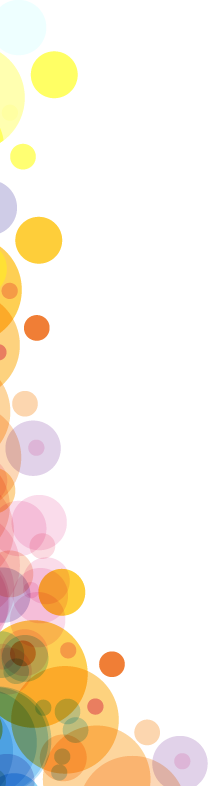 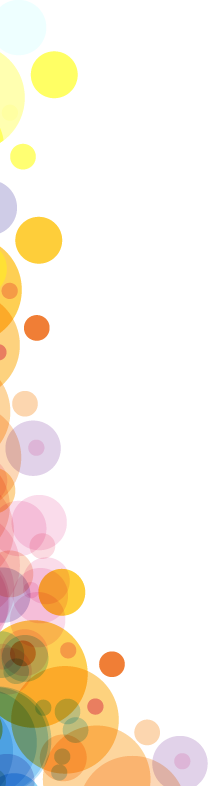 Global Handwashing Day – October 15
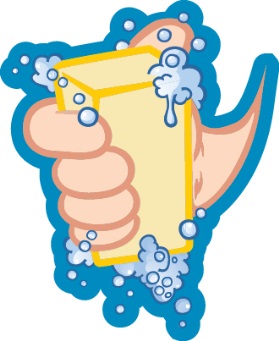 Handwashing
Around the World
There are 13,947,476,866hands in the world.


Many don’t getwashed, which canmake people sick.
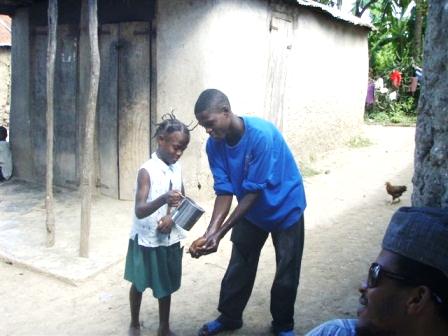 More than 1 in 3 people in the world live in a place where their bathroom waste isn't flushed away safely in a toilet. 
(This is called sanitation.)
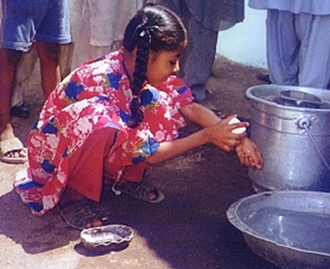 Instead, waste can spread germs ontothe ground, water, and food.
More than 800,000 kids around the world die each year because of diarrhea they get from water that’s not safe to drink, not washing their hands, or having bad sanitation.
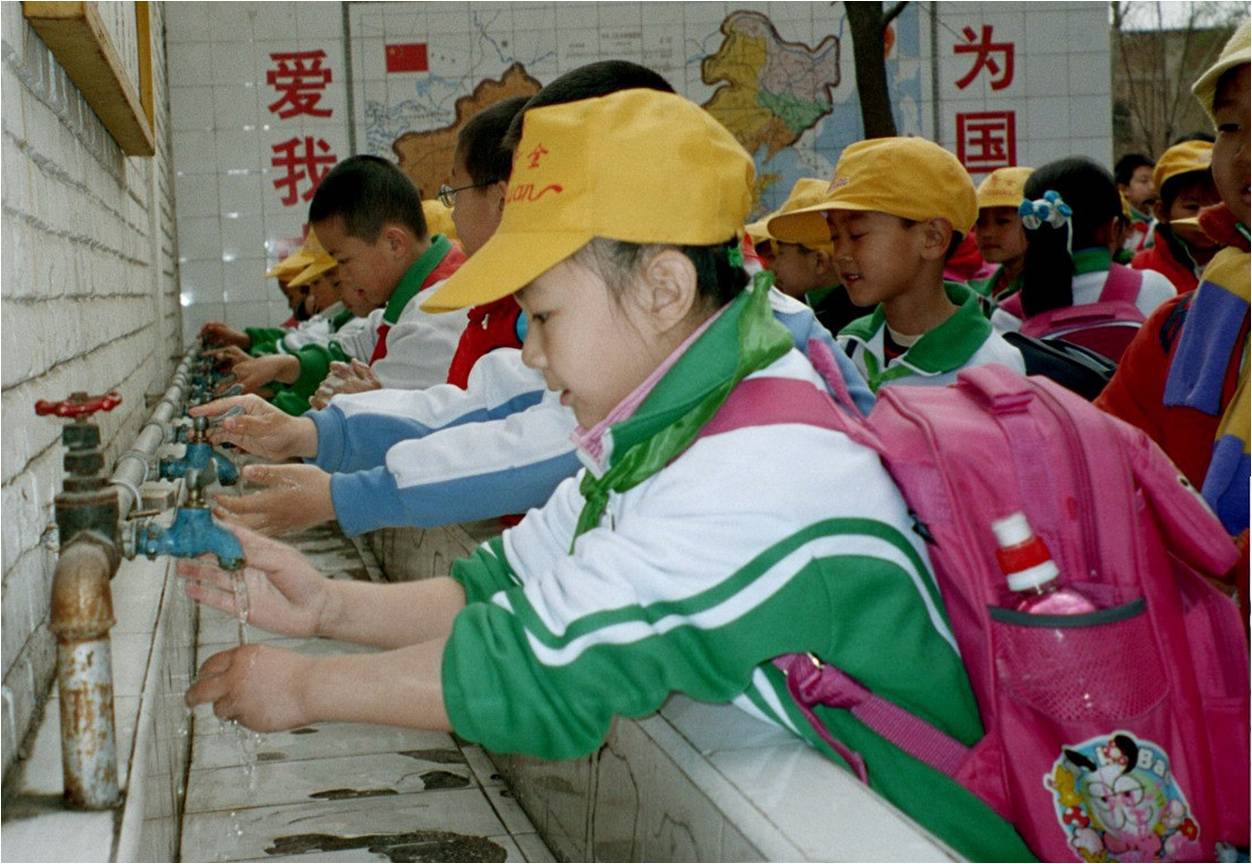 Handwashing and good hygiene can help kids
Stay healthy
Not have diarrhea or colds
Not get family members sick
Not miss school
In some places,even learn better& grow taller!
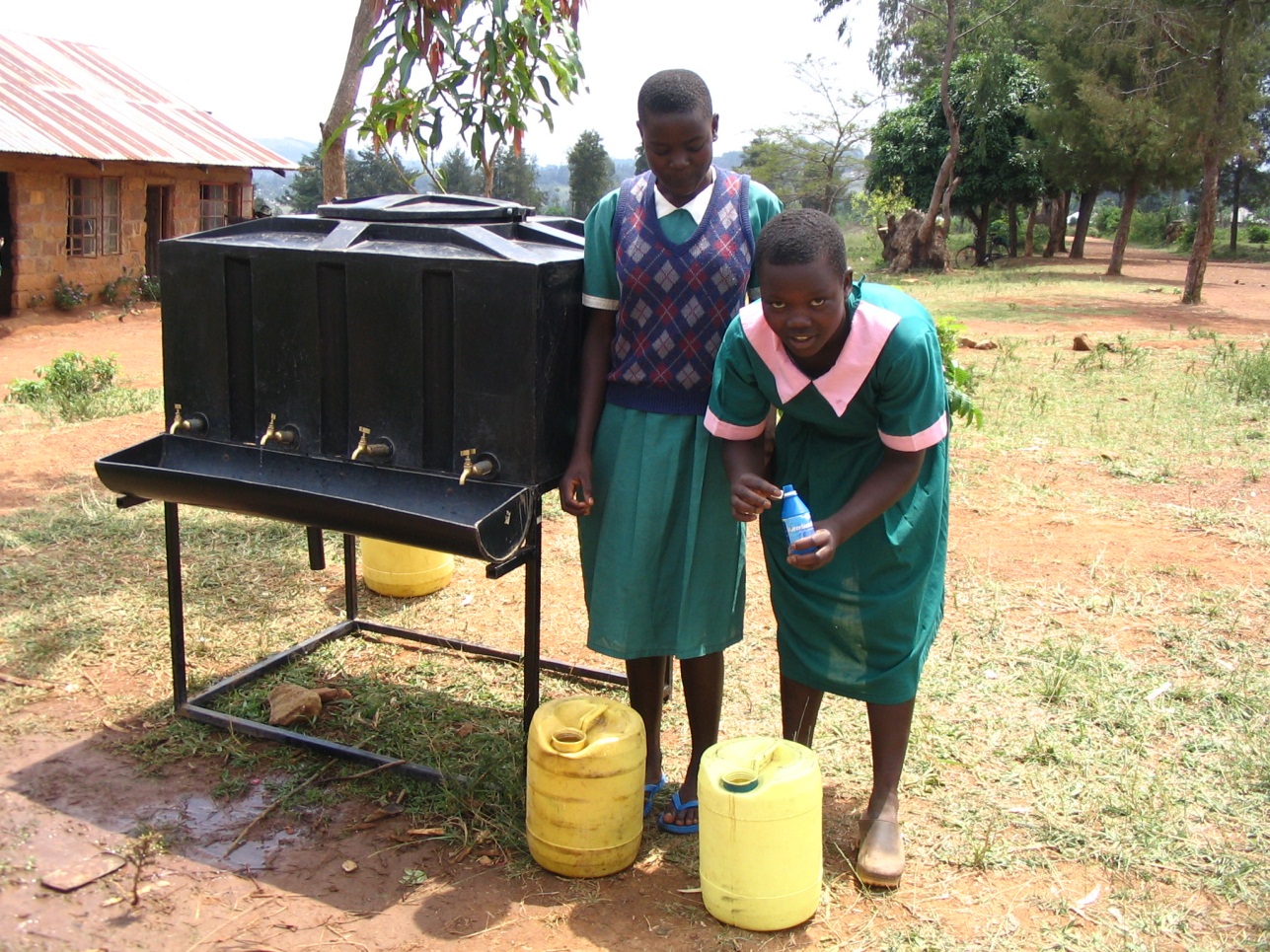 Some kidsget their waterfrom a tippy tap.
People make their own handwashing stations out of plastic jugs or water bottles in many places where they don’t have sinks.
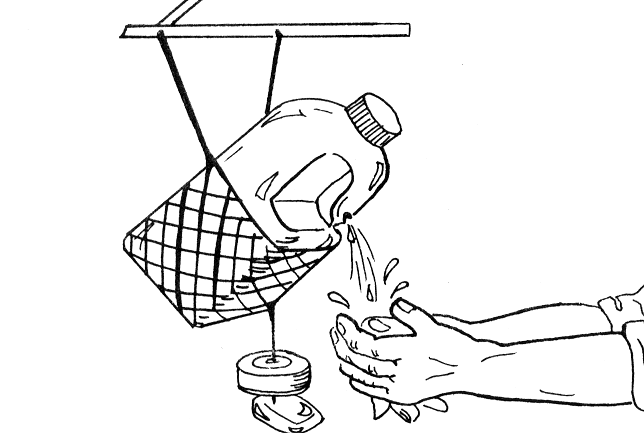 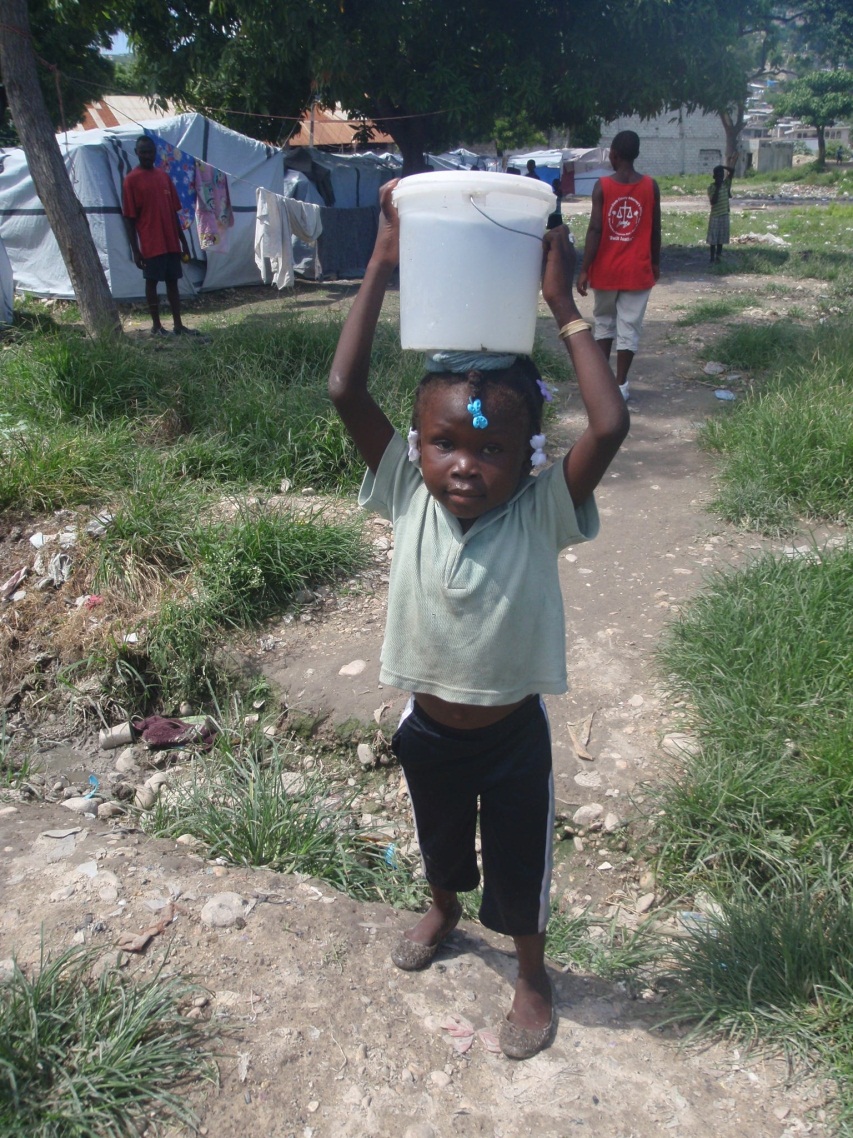 We could prevent almost 1 in 10 sicknesses around the world with more handwashing, safer drinking water, and better sanitation.
It starts with you!
[Video below and at http://www.cdc.gov/CDCTV/WashYourHands]